CUÁLES SON LAS REGLAS LEGALES APLICABLES A UNA SUCESIÓN
LAS QUE 
I. TIEMPO:
VIGENTES AL MOMENTO DE LA APERTURA DE LA SUCESIÓN
1) MUERTE NATURAL
2) MUERTE PRESUNTA: DICTA DECRETO DE POSESIÓN PROVISORIA O DERECHAMENTE DEFINITIVA
II. LUGAR (PAÍS):
RG: LAS DEL LUGAR DEL ÚLTIMO DOMICILIO DEL CAUSANTE
EXCEPCIÓN
A) 15 N° 2
B) 998
CHILENOS QUE MUEREN TENIENDO ÚLTIMO DOMICILIO EN EL EXTRANJERO, SE LES APLICA LA LEY CHILENA
- DERECHO Y OBLIGACIONES CIVILES QUE RIGEN
- obligaciones y derechos que nacen de las relaciones de familia en favor de parientes y cónyuges chilenos
Excepción 1Art. 15 N° 2
Excepción 2art. 998
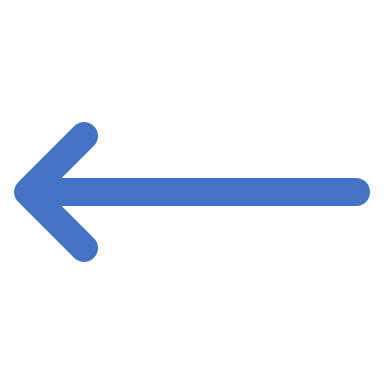 Chileno o extranjero que muera teniendo último domicilio en el extranjero, 
Si tiene herederos chilenos
- pueden hacer valer sus derechos sucesorios 
- en los bienes dejados en Chile
Caso 1Ley aplicable
Guillermina y Alberto, ambos de nacionalidad chilena, se casan en Chile pero viajan a vivir a Singapur, donde vivieron por más de 25 años.
Alberto  muere en Singapur y habiendo dictado testamento en dicho país, de acuerdo a la legislación vigente en ese lugar, que contempla libertad absoluta de testar.
Bajo dicho testamento, Alberto deja todos sus bienes a su amante, Mai-Su. 
 (i)	¿Qué legislación rige el testamento?
 (ii)	¿Tiene Guillermina algún derecho sobre los bienes de Alberto?
 (iii)	¿Cambia su respuesta anterior, el hecho de que Guillermina fuese de 	nacionalidad inglesa?
Caso 2
Albertina, nacional argentina, muere en Chile luego de haber residido en Puerto Montt por 20 años.
Deja como bienes un predio en Los Muermos y acciones en Telecom, sociedad anónima francesa.
Albertina tiene una hija de nacionalidad francesa y un marido de nacionalidad chilena.
(i) determine la ley que rige la sucesión de Albertina.
(ii) ¿puede la hija de Albertina alegar algún derecho en la sucesión de Albertina?
(iii) ¿puede el marido de Albertina alegar algún derecho en la sucesión de Albertina?